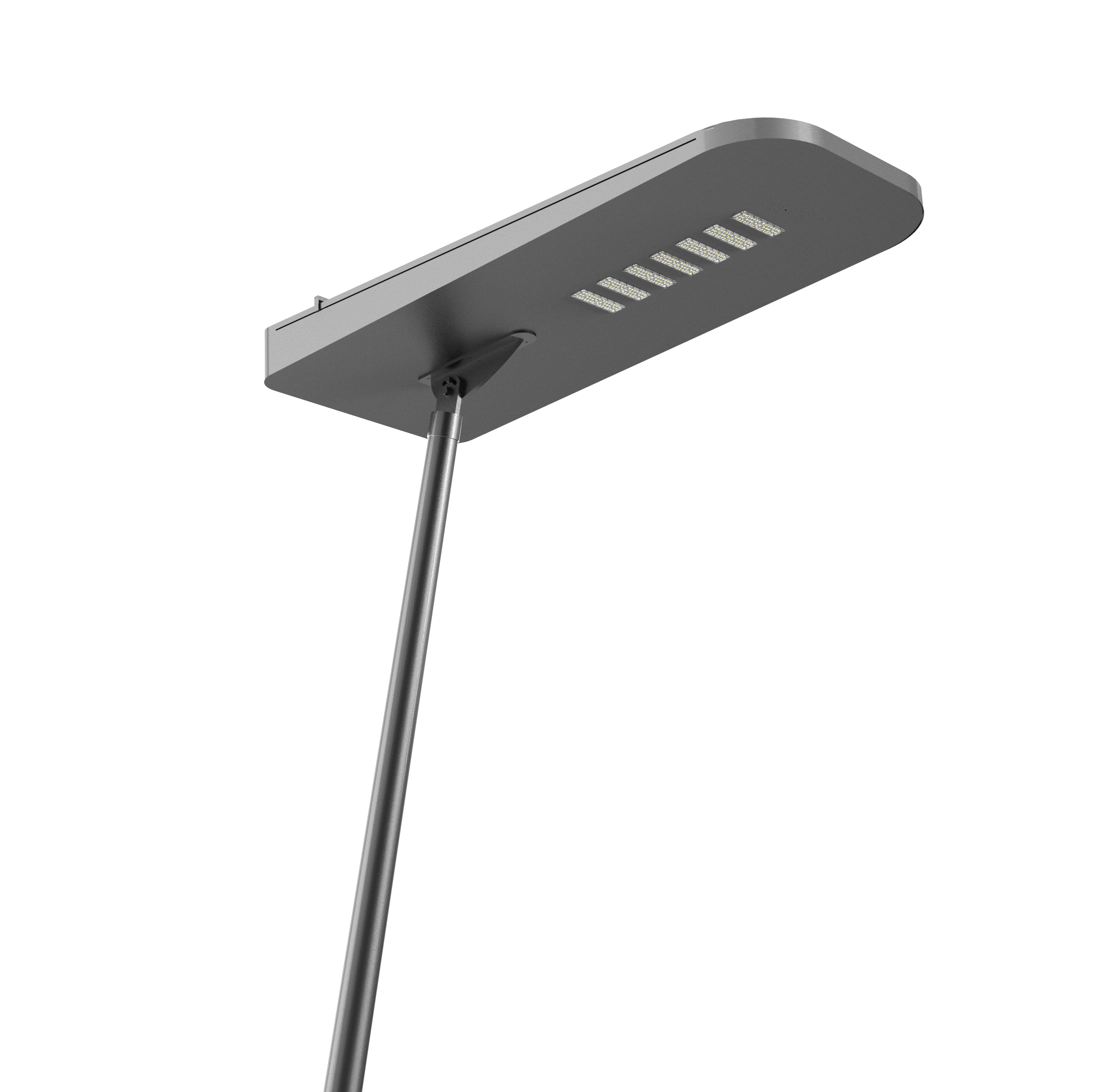 ATON
It is a simple and artistic, self-sufficient solar lighting solution for low latitude countries.
ATON is a new generation of intelligent solar lighting systems designed for modern urban roads, scenic parks, and diverse outdoor settings, aiming to meet the growing needs of urban roads and public spaces. It covers all scenarios including main city roads, secondary roads, park squares, commercial districts, and rural paths, driving low-carbon urban development with sustainable technology.
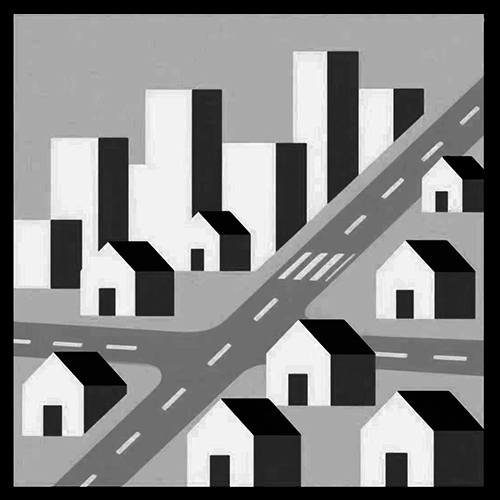 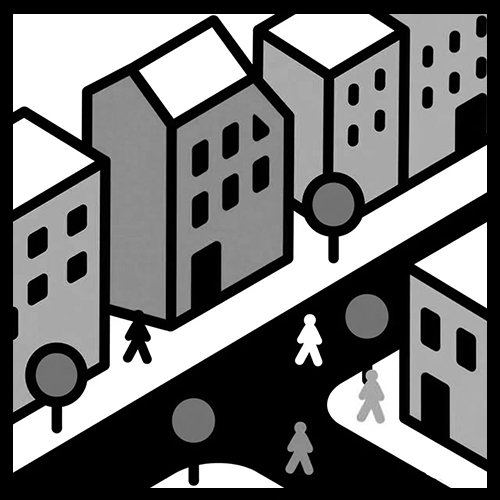 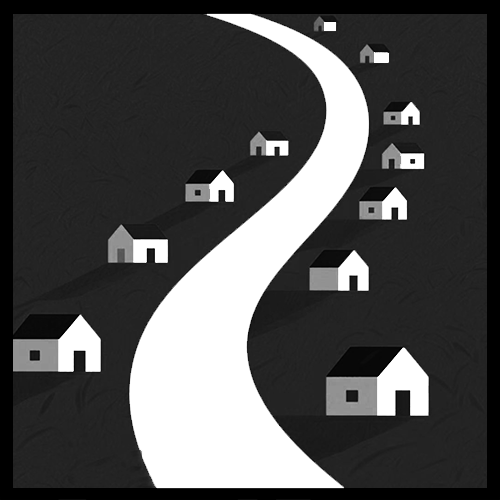 The controller, battery, LED light source module, solar panel and dust removal motor of ATON are all independently developed by OLP in combination with product requirements. The stability of the technology is fully mastered, and it meets the requirements of various appearances, power, scenes and climate conditions. Its 1:1 prototype has passed the test and meets all international road safety standards.
Pedestrian walkway
Country lane
Urban and residential streets
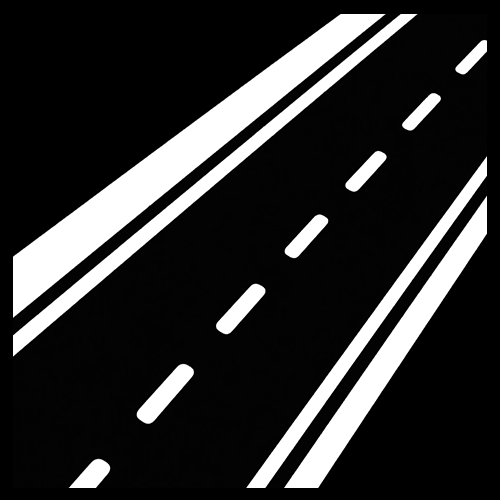 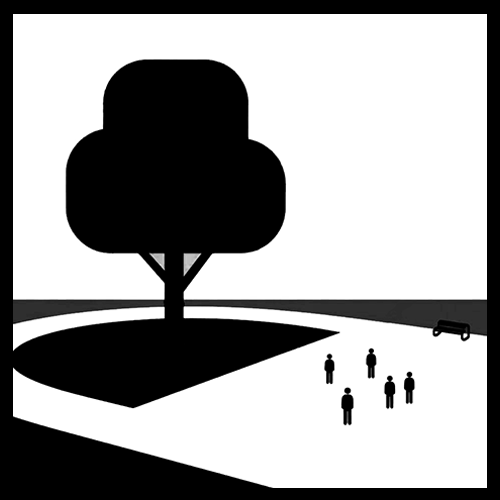 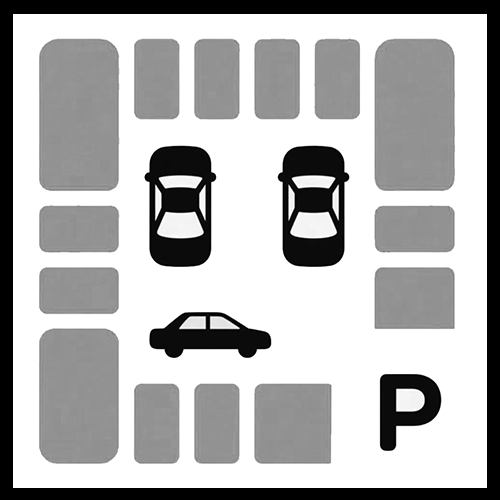 Fashion and minimalist design
depot
expressway
Park Square
ATONs innovative design integrates solar panels, light sources, energy storage batteries and controllers to make the appearance more minimalist.
High performance N-type module solar panels
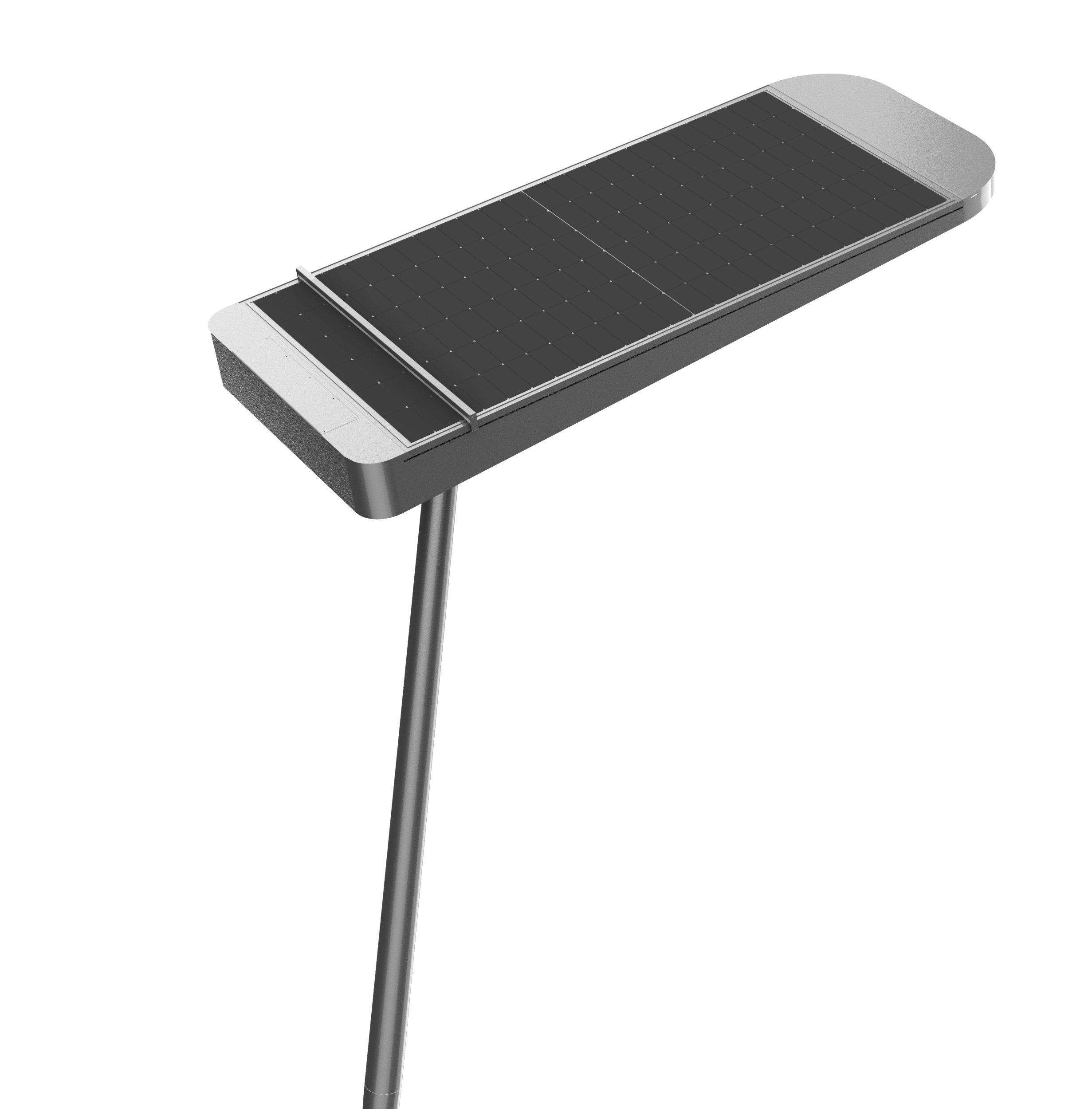 Solar panels We use high efficiency monocrystalline silicon technology, with lower attenuation, photoelectric conversion efficiency over 23%, to ensure efficient charging all day long (including rainy days), dust-proof and shielding technology, low carbon energy saving and environmental protection.
BMS intelligent energy efficiency management system
The BMS "smart brain" can automatically assess the intensity of light and battery power in real time around the clock. By balancing and optimizing the charge and discharge strategy, the battery performance can be controlled and optimized to maximize the utilization of the battery capacity and prolong the service life.
Prevent dust accumulation and ensure reliability throughout the year.
The dust removal device can be set independently to ensure the safe operation of solar panels throughout the year.
High light efficiency LED chip
There are many configurations and choices of LED light sources. We use 245lm/w high light efficiency, low heat and long life chip, which not only has excellent lighting effect and durability, but also can provide lasting and stable lighting, energy saving and environmental protection.
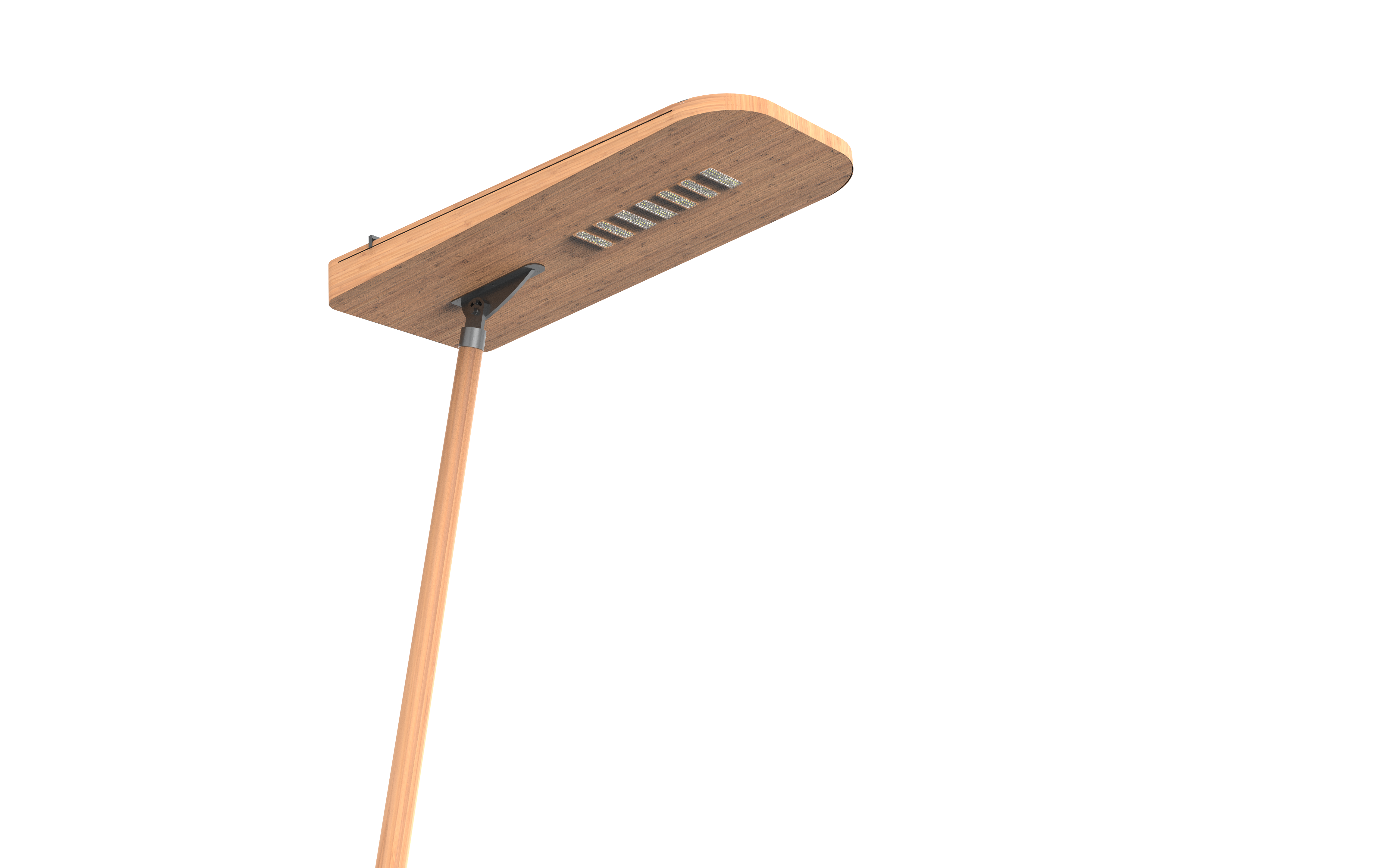 When traditional bamboo art meets modern solar energy, it illuminates a sustainable future
The majority of global bamboo production comes from economically underdeveloped regions, which often face power shortages. BAM is a solar lighting system that combines reliable and cost-effective energy solutions with the use of bamboo, bridging the gap in sustainable cycles from resources and energy efficiency to social and economic equity. Its structural integrity is achieved through carbonized bamboo and laminated bamboo, adding cultural significance to certain areas while offering a modern style to the rest of the world. This aesthetic is reflected in its lighting and energy-saving performance, complemented by customizable controllers to adapt to global weather changes.
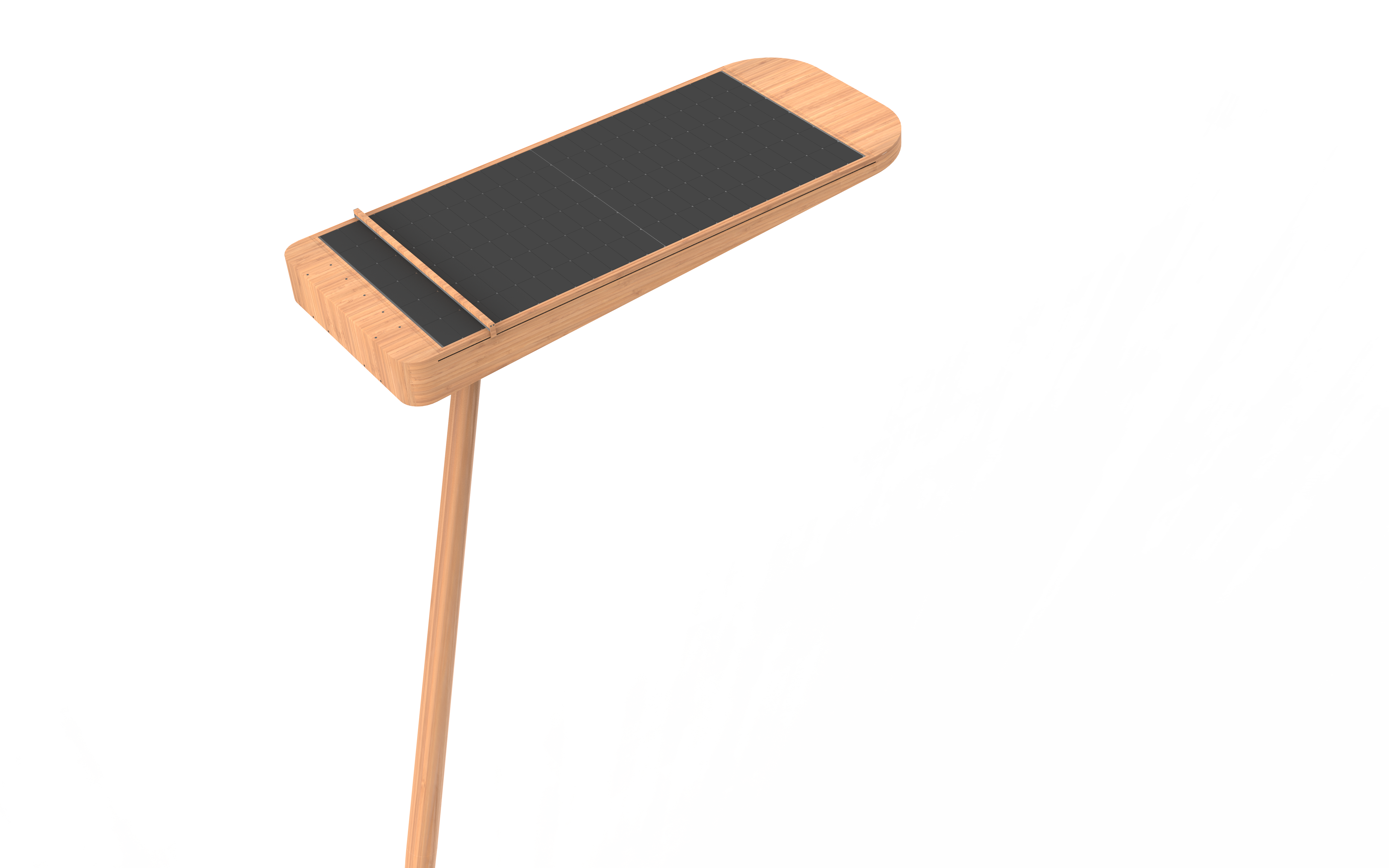 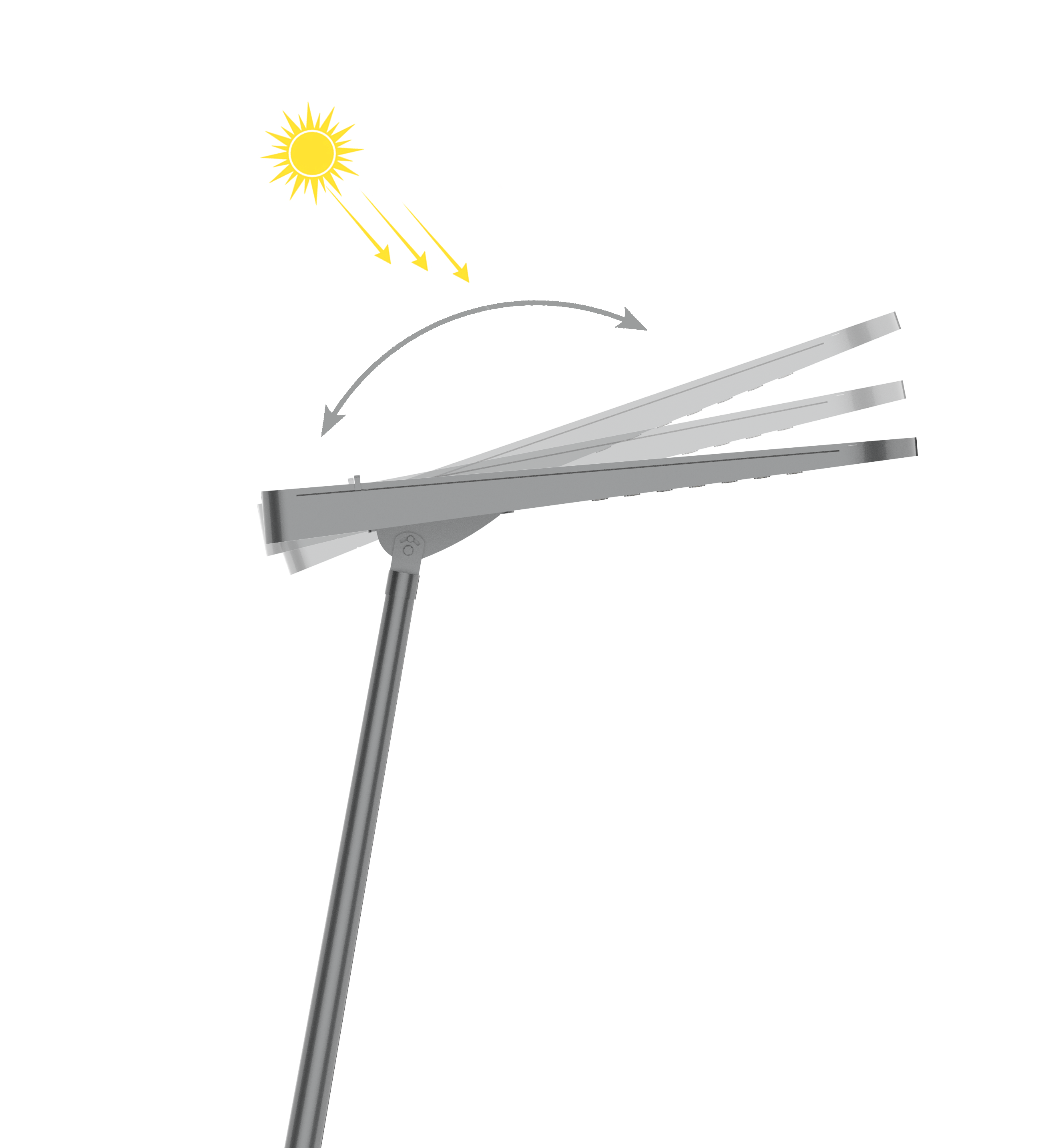 6 levels adjustable, directional
The ATON lamp head Angle is set to be rotatable, with a rotation range of 15° (0º 3º 6º 9º 12º 15º), which is particularly suitable for low latitude areas with sufficient light.
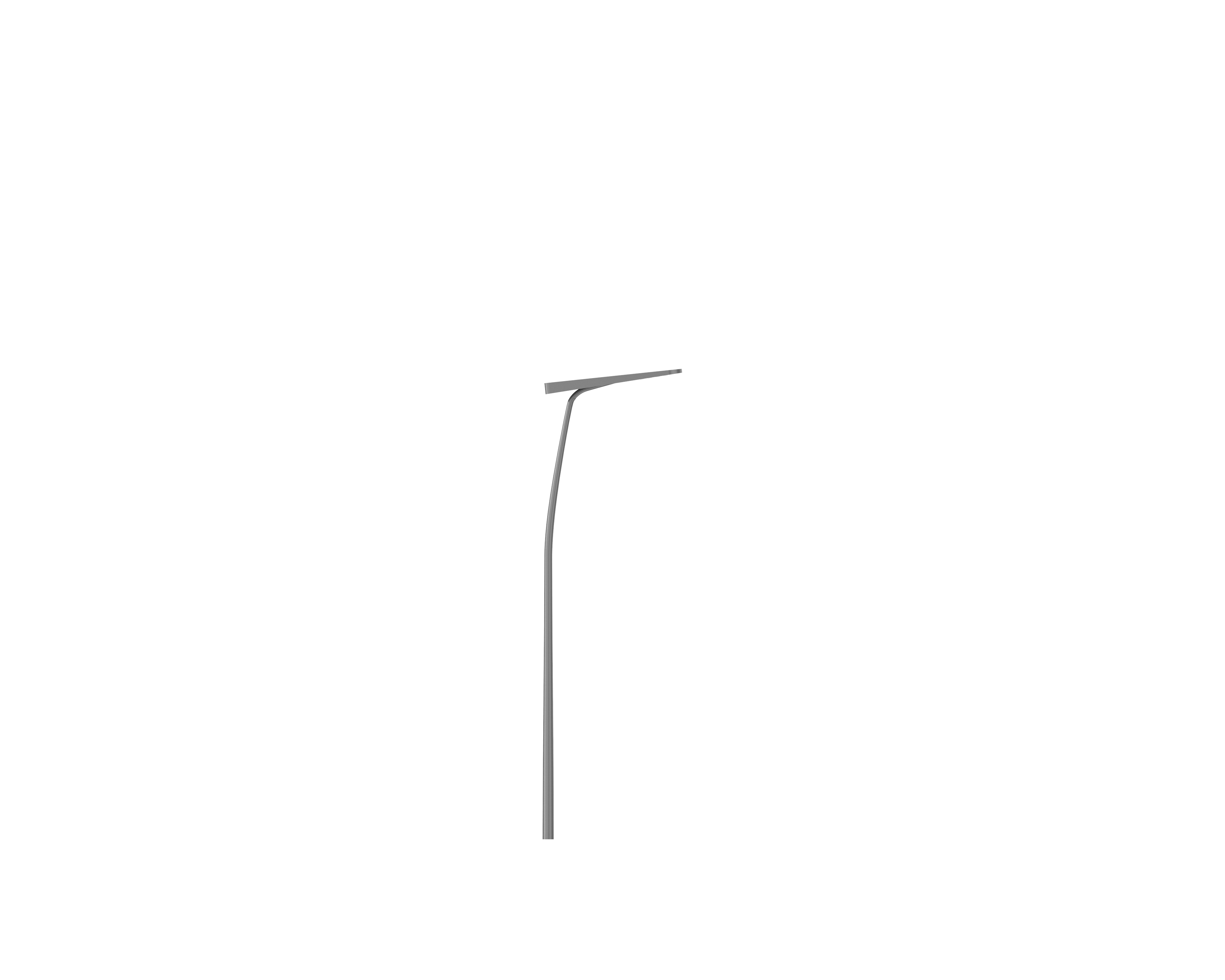 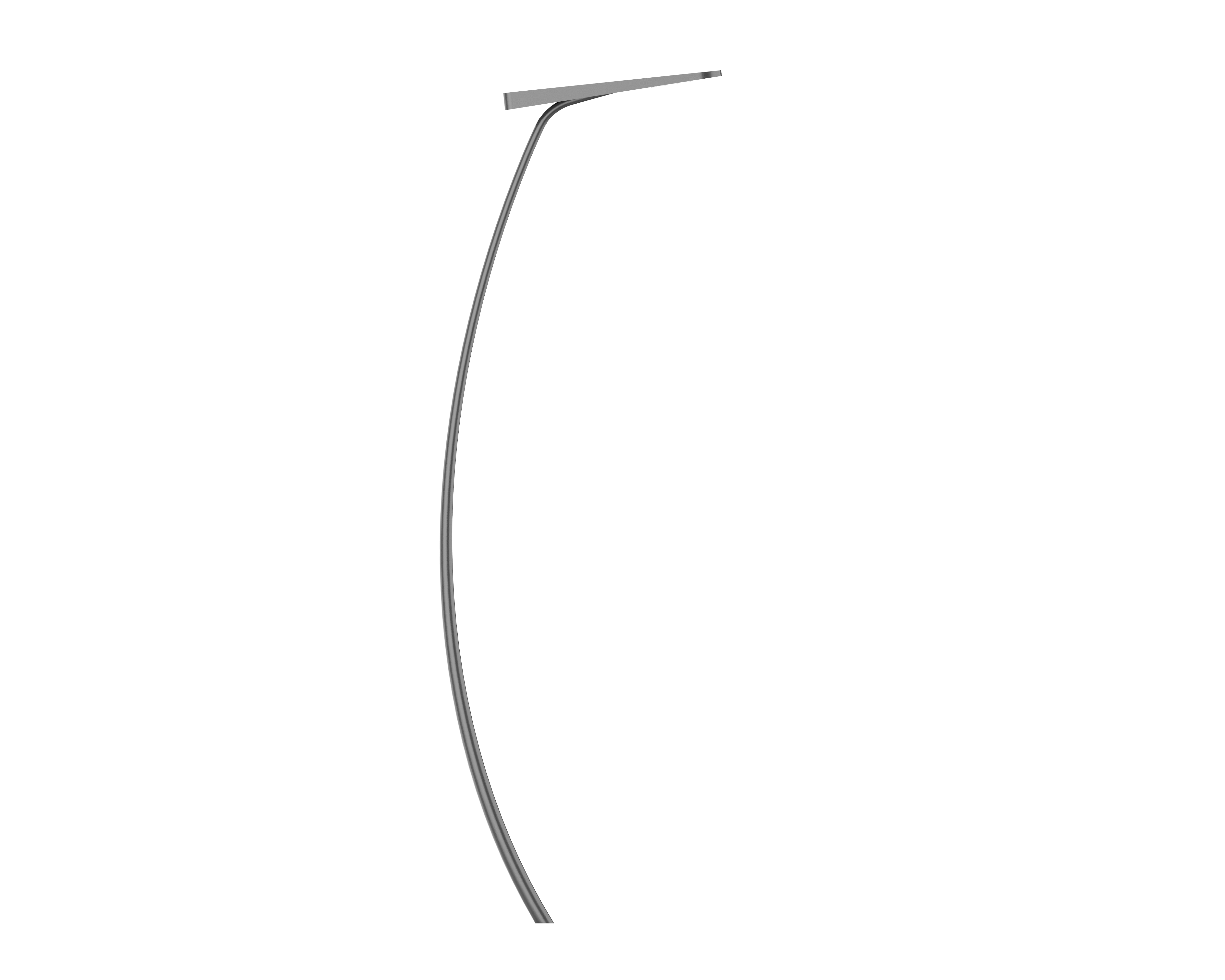 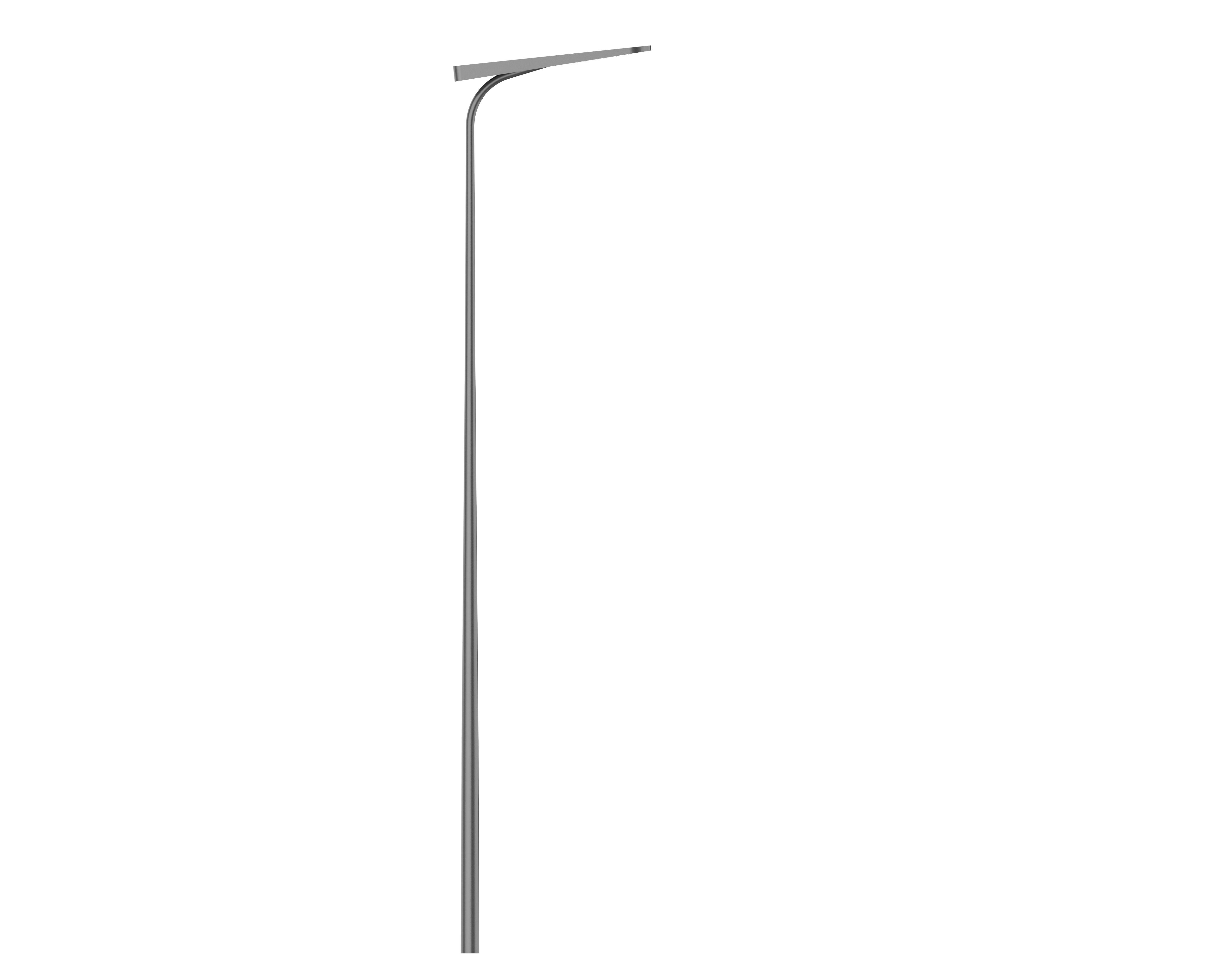 ATON municipal/landscape/art three series of light poles for free selection
ATON is equipped with 3 types of optional poles in its shape, including straight poles suitable for municipal use, zigzag poles with both municipal and landscape properties, and curved poles with artistic landscape properties. This will provide our users with more styles and application scenarios to choose from.
technical specifications
Selection configuration parameters
Specifications subject to technical upgrades. © OLP Solar Intelligence 2025.